CSE 421Introduction to Algorithms
Lecture 25
Coping with NP-Completeness
1
Announcements
Today, Coping with NP-Completeness
Chapters 11 and 12
Friday, Beyond NP-Completeness
Section 8.9,  Chapter 9
Homework 9,  Due Friday, March 8
Final exam,  
Monday, March 11, 2:30-4:20 pm PDT
Comprehensive (~60% post midterm, ~40% pre midterm)
Old finals / answers on home page
2
Coping with NP-Completeness
Approximation Algorithms
Exact solution via Branch and Bound
Local Search
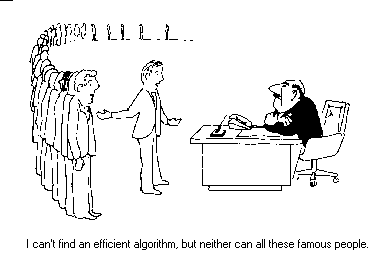 3
I can’t find an efficient algorithm, but neither can all these famous people.
Approximation Algorithms
K-Approximation Algorithm
Worst case ratio of solution and optimal as input size goes to infinity
Minimization problems
Find a solution at most K times the optimum
Maximization problems
Find a solution at least 1/K times the optimum
4
Vertex Cover
A vertex cover is a subset of the vertices that is adjacent to every edge
VC is NP-Complete
W = {};
E’= E
while E’ is not empty
   Select e = (u,v) from E’
   Add u and v to W
   Remove all edges adjacent to u or v from E’
5
W = {};
E’= E
while E’ is not empty
   Select e = (u,v) from E’
   Add u and v to W
   Remove all edges adjacent to u or v from E’
6
VC 2-Opt Bound
When edge e = (u,v) is selected, neither u nor v is in W
At least one of u or v must be in the VC to cover e
Thus, at least ½ the vertices placed in W are necessary
7
Multiprocessor Scheduling
Unit execution tasks
Precedence graph
K-Processors

Polynomial time for k=2
Open for k = constant
NP-complete if k is part of the problem
8
Highest level first is 2-Optimal
Choose k items on the highest level
Claim: number of rounds is at least twice the optimal.

Suppose the maximum height of a task is H
A partial round removes < k elements
A full round removes k elements
9
2-Opt Proof for HLF
The number of partial rounds is at most H
Opt ≥  H

The number of full rounds is at most N / k
Opt ≥  N / k

Partial + Full ≤  H + N / K ≤  2 Opt
10
MST Bound for TSP
Undirected graph satisfying triangle inequality
MST Cost ≤ TSP Cost ≤ 2 MST Cost
3
3
4
4
4
1
4
1
2
2
5
5
5
5
3
3
6
6
4
4
3
3
3
4
3
4
2
2
6
6
5
5
11
Christofides TSP Algorithm
Undirected graph satisfying triangle inequality
Find MST
Add additional edges so that all vertices have even degree
Build Eulerian Tour
3
4
4
1
2
5
3/2 Approximation
5
3
6
4
3
3
4
2
6
5
12
Christofides Algorithm
3
4
3
4
4
1
4
1
2
2
5
5
5
3
5
3
6
6
4
4
3
3
3
4
3
2
4
2
6
5
6
5
3
4
1
2
5
3
4
3
4
2
6
13
Bin Packing
Given N items with weight wi, pack the items into as few unit capacity bins as possible
Example:  .3, .3, .3, .3, .4, .4
14
First Fit Packing
First Fit   
Theorem:  FF(I) is at most 17/10 Opt(I) + 2
First Fit Decreasing
Theorem:  FFD(I) is at most 11/9 Opt (I) + 4
15
Knapsack
Items {I1, I2, … In}
Weights {w1, w2, …,wn},  Values {v1, v2, …, vn}
Find set S of indices to maximize:
 SieSvi such that SieSwi ≤ K

Dynamic Programming solution: 
Find the smallest set of a given value
Runtime O(nV) where V is the sum of the values

Goal – for any ε > 0, we want a polynomial time algorithm that finds a solution of at least (1-ε) Opt
16
PTAS (Polynomial time approximation scheme)
Idea for approximation algorithm*
Scale values so that ½ ≤ Opt ≤ 1
Let ε = 2-k
Round the values down to multiples of ε2
Solve the DP using ε2 values
Runtime O(nε2),  Approximation (1-ε)
17
*Some details omitted in dealing with very small items.
Branch and Bound
Brute force search – tree of all possible solutions
Branch and bound – compute a lower bound on all possible extensions
Prune sub-trees that cannot be better than optimal
18
Branch and Bound for SAT
Solving SAT by setting one variable at a time
Setting a literal to 1 removes the clause
Setting a literal to 0 removes the literal
Removing the last literal kills the subtree
Heuristics for variable ordering
Very important algorithms in practice, especially for software verification
19
Branch and Bound for TSP
Enumerate all possible paths
Lower bound,  Current path cost plus MST of remaining points
Euclidean TSP
Points on the plane with Euclidean Distance
Sample data set: State Capitals
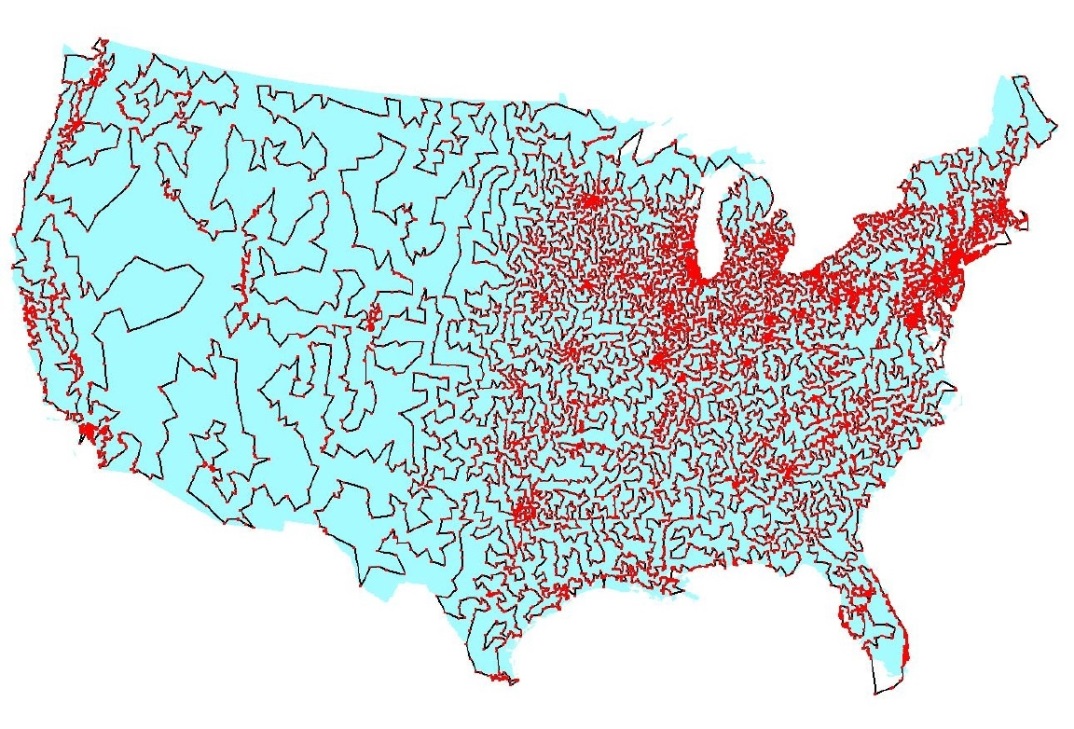 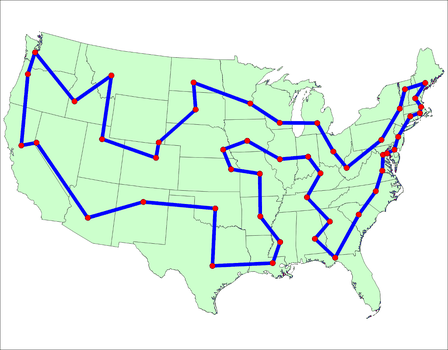 20
Local Optimization
Improve an optimization problem by local improvement
Neighborhood structure on solutions
Travelling Salesman 2-Opt (or K-Opt)
Independent Set Local Replacement
21
Enhancements to Local Search
Randomized Local Search
Start from lots of places
Metropolis Algorithm
Choose random neighbor 
Move if cheaper
If worse,  move with some probability 
Simulated Annealing
Like Metropolis, but adjust probabilities to simulate cooling
22